King Saul  -  King Uzziah
Two Old Testament Kings
The Two Kings
King Saul
1 Sam.8,  They Clamor for a King
1 Sam.9:19-21,  Saul Selected
1 Sam.10:1, Saul Anointed King
1 Sam.12:14-15,  If You Obey…
1 Sam.15:3, 8-17, 28
King Uzziah 
2 Chron.26:1, 4-5, 16-21
Things That Can Lift Us Up In Pride
Power, Position, Authority
Intelligence, IQ, Smart, Photographic Memory 
Athletic, Physical Abilities
Famous, Celebrity, Popularity
Outward Beauty, Prov.31:30
Money, Wealth, Possessions, 1 Tim.6:17
Religious Elitism, John 7:45-49, Is.65:5 
Special Blessings, 2 Cor.12:7
True Bible Knowledge, 1 Cor.8:1
When We Are Blessed, More Responsibilities
Reasons Not To Be Lifted Up
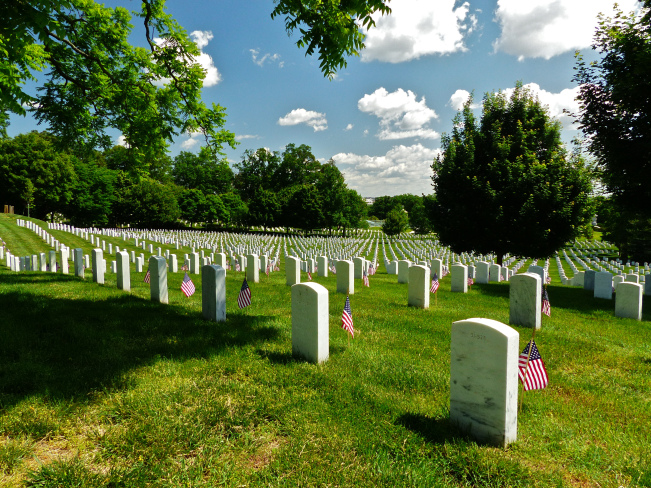 God Said So, Jam.4:6, 1 Pet.5:5-6
All of Us Have Feet of Clay – Not Divine
All of Us are Made in the Image of God, Gen.1:26
All Have Sinned Against God, Rom.3:10, 23
All of Us Will be Put 4 Feet Under, 1 Kg.2:1-2
All of Us Are Offered Redemption, Jn.3:16
All of Us Will Face God in Judgment, Rom.14:12
The Greatness of God, Is.40:12-17
The Consequences of Each
Lifted Up In Pride
The 2 Kings
Destruction, Pr.16:18
Contention, Pr.13:10
Shame, Prov.11:2
Destroy House, Prov.15:25
God Resists, Jam.4:6
Truth Hidden, Matt.11:25
Little In Your Own Eyes
Avoid Problems Listed
God Gives Grace, Jm.4:6
Great in Kingdom, Mt.18:4
Teachable, Matt.11:25
Inherit The Earth, Mt.5:5
The Plan of Salvation
Hear the Gospel of Christ,  Acts 18:8
Believe in Jesus Christ   Acts 2:36
Repent and Turn to God,  Acts 2:38
Confess Jesus Before Men,  Acts 8:37
Be Baptized for Forgiveness, Ac.22:16
       -------------------------
Be Thou Faithful Unto Death,  Rev.2:10
If Err From The Faith: Repent and Pray God  Acts 8:22